Formación profesional dual:Costes y beneficios
Índice
La financiación en el sistema dual alemán 
Resumen de los tipos de costes y beneficios
¿Cuánto cuesta la formación profesional?      ¿Qué aspectos positivos tiene?
¿Es la contratación de personal nuevo más barata que la formación profesional?
Formación dual – un modelo rentableAnexo: Normativa especial en el sector de la construcción
[Speaker Notes: Ergänzende Information:

> Insgesamt haben ca. 53 % der Bevölkerung in ihrem Leben eine duale Berufsausbildung begonnen
 
> Die Beschäftigungsquote ist hoch: Etwa 96 % aller Absolventen finden eine Anstellung (gegenüber 82 % ohne Berufsabschluss)
 
Der positive Effekt:

Die Jugendarbeitslosigkeit in Deutschland liegt 
bei nur rund 5 %]
1. La financiación en el sistema dual alemán
¿Por qué las empresas imparten formación profesional? 
¿Cómo calculan las empresas? 
¿Quién asume qué costes?
¿Cómo se distribuyen los costes?
[Speaker Notes: Ergänzende Information:

> Insgesamt haben ca. 53 % der Bevölkerung in ihrem Leben eine duale Berufsausbildung begonnen
 
> Die Beschäftigungsquote ist hoch: Etwa 96 % aller Absolventen finden eine Anstellung (gegenüber 82 % ohne Berufsabschluss)
 
Der positive Effekt:

Die Jugendarbeitslosigkeit in Deutschland liegt 
bei nur rund 5 %]
1. a) ¿Por qué las empresas imparten formación profesional?
»
 ...quiero que los empleados y las empleadas desempeñen sus tareas y funciones en la empresa de forma competente, ahora y en el futuro.
»
...necesito empleadas y empleadosos fieles.
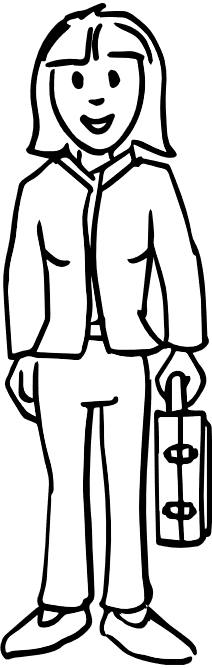 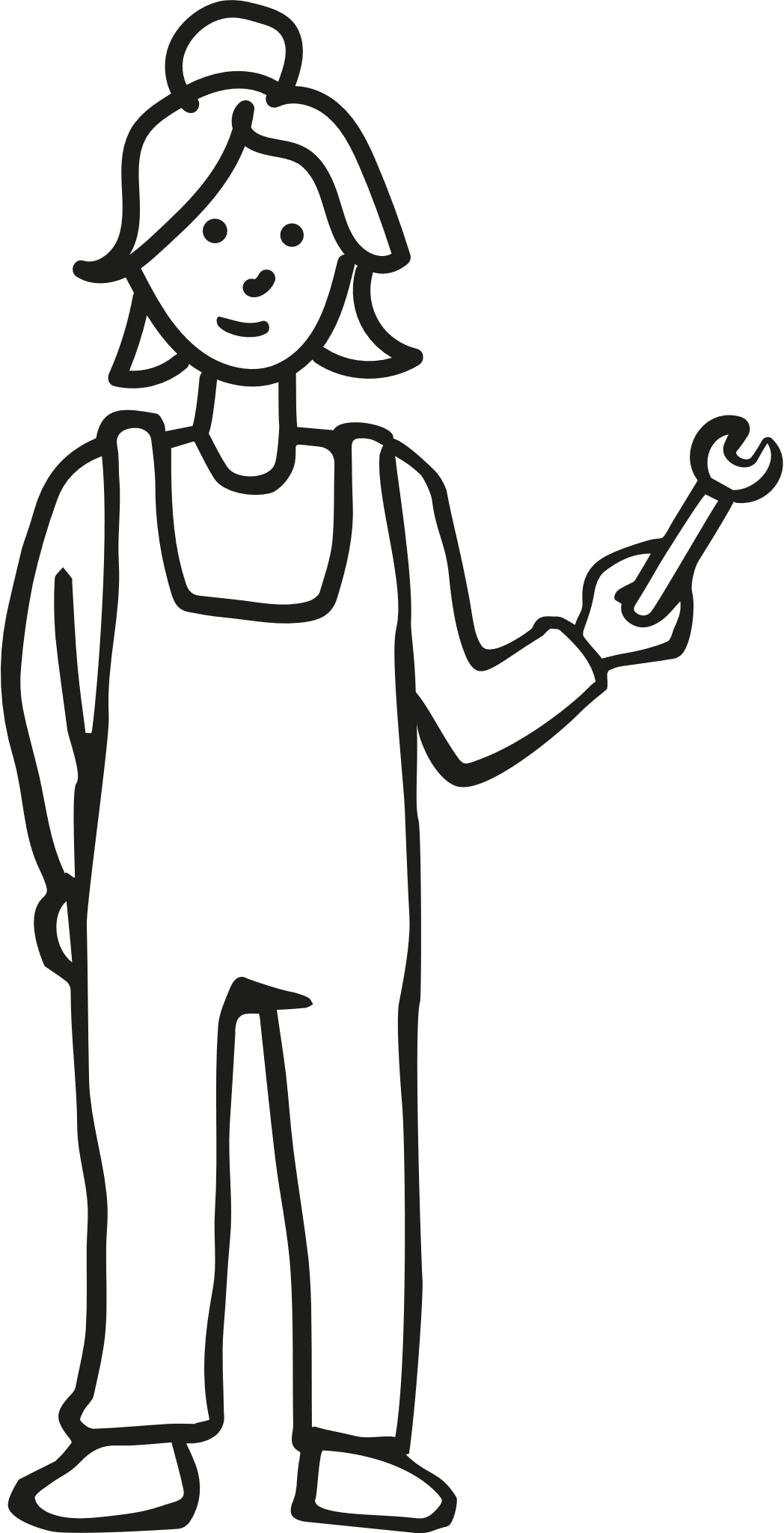 »
 ...me ahorro los costes de adaptación al nuevo puesto de trabajo y de formación de reconversión profesional.
»
...me convencen las ventajas económicas.
Quiero formar porque...
»
...valoro la contribución productiva e innovadora de las personas jóvenes.
»
…siento la responsabilidad social.
»
...la inversión en formación es rentable a largo plazo.
1. b) ¿Cómo calculan las empresas?
Costes brutos
Beneficios
Costes netos
1. c) ¿Quién asume qué costes?
Dos lugares de aprendizaje – competencias compartidas
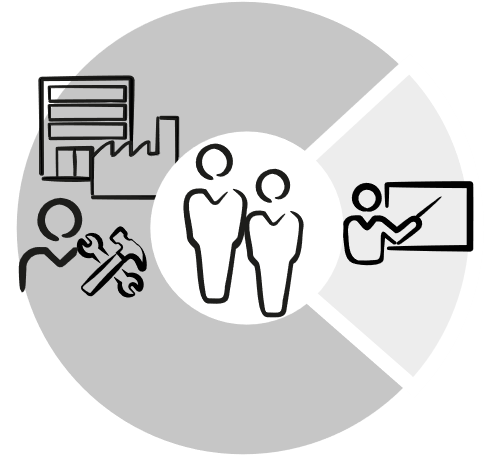 La empresa
El centro de formación profesional
70 %
30 %
Clase en el centro de formación profesional
Base jurídica: leyes de educación de los estados federados
Los ayuntamientos y los municipios financian los centros de formación profesional (edificios, personal docente, materiales didácticos)
Las clases son gratuitas para los y las aprendices


 El Estado asume los costes
Formación en el ámbito laboral
Base jurídica: contrato de formación
La empresa crea las condiciones para la formación en el puesto de trabajo (personal de formación, taller de formación...)
La empresa paga a la persona aprendiz una retribución de la formación

La empresa asume los costes
1. d) ¿Cómo se distribuyen los costes?
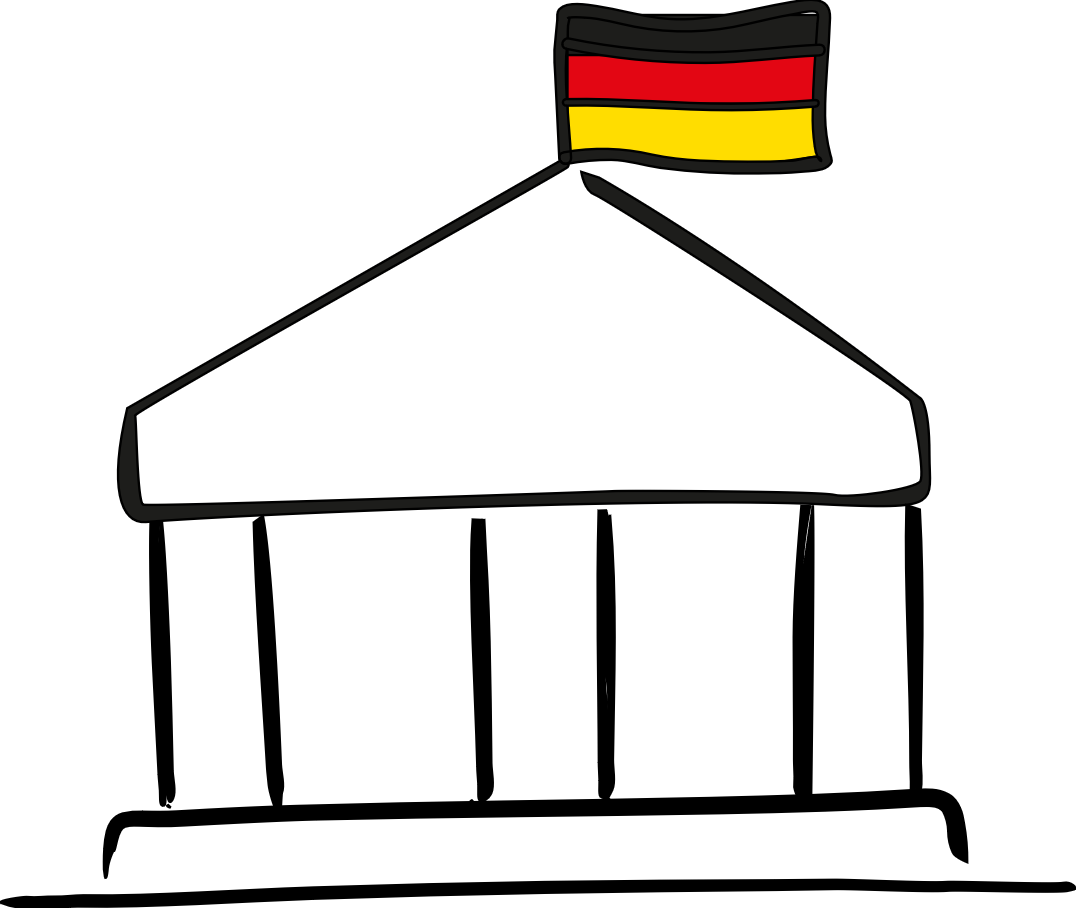 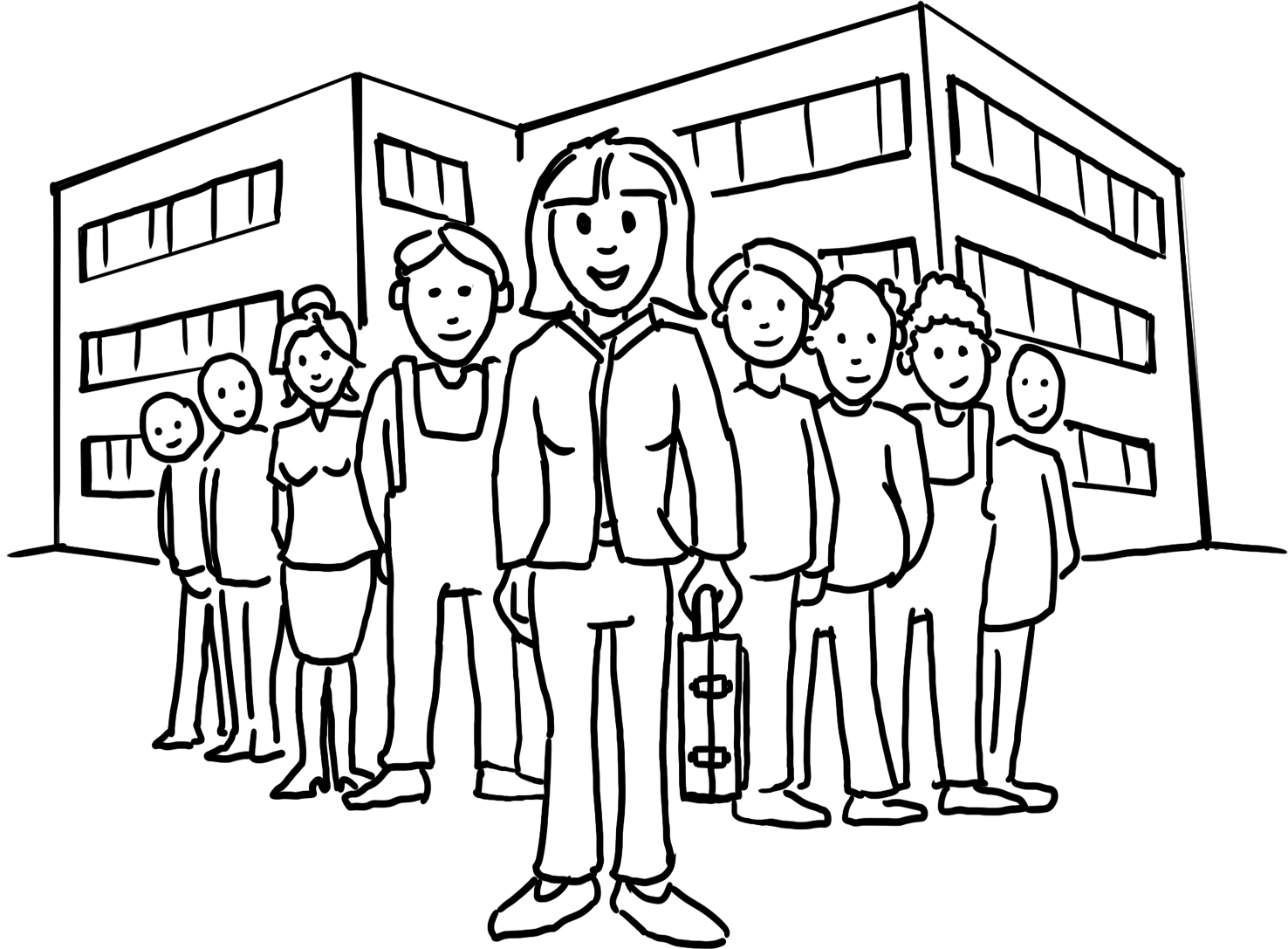 La empresa
El Estado
El 19,1 % (= 416.700) de las empresas alemanas ofrecen formación dual. La mayoría son pequeñas y medianas empresas
La economía destina 8.400 millones € a la formación profesional (costes netos totales; costes brutos = 27.200 millones €)
Las empresas forman a más de 500.000 nuevos aprendices al año, de los cuales dan empleo al 72 % 
Invierten alrededor de 20.855 € por aprendiz al año (el 45 % en concepto de retribución de la formación)
El 69 % de los fondos invertidos se refinancian con las aportaciones productivas de los aprendices durante la formación
Gasto público en formación profesional dual en 2022: unos 4.630 millones €–  3.465 millones € para 1.500 centros de formación profesional–  1165 millones € para medidas de dirección, seguimiento y apoyo
Cobran una retribución de la formación de aproximadamente 1.028 € brutos de media al mes (2019)
Asisten al centro de formación profesional de forma gratuita
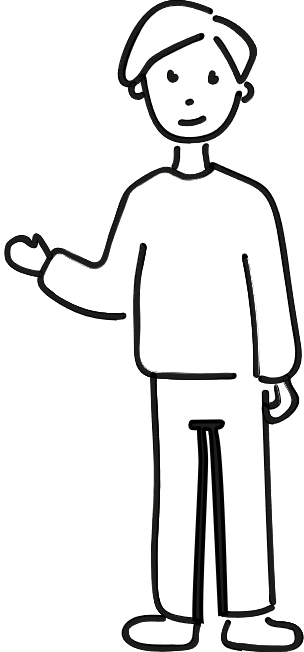 Los y las aprendices
Fuentes: Informe de datos de BIBB como parte del Informe de educación y formación profesional (2020 y 2023), Oficina Federal de Estadística
[Speaker Notes: Ergänzende Information:

> Insgesamt haben ca. 53 % der Bevölkerung in ihrem Leben eine duale Berufsausbildung begonnen
 
> Die Beschäftigungsquote ist hoch: Etwa 96 % aller Absolventen finden eine Anstellung (gegenüber 82 % ohne Berufsabschluss)
 
Der positive Effekt:

Die Jugendarbeitslosigkeit in Deutschland liegt 
bei nur rund 5 %]
2. Resumen de los tipos de costes y beneficios
¿Cuáles son los costes brutos de los aprendices?
¿Qué genera beneficios?
[Speaker Notes: Ergänzende Information:

> Insgesamt haben ca. 53 % der Bevölkerung in ihrem Leben eine duale Berufsausbildung begonnen
 
> Die Beschäftigungsquote ist hoch: Etwa 96 % aller Absolventen finden eine Anstellung (gegenüber 82 % ohne Berufsabschluss)
 
Der positive Effekt:

Die Jugendarbeitslosigkeit in Deutschland liegt 
bei nur rund 5 %]
2. a) ¿Cuáles son los costes brutos de los aprendices?
Costes brutos
Costes de personal de los y las aprendices (~ 61 %)
Costes de personal de formación (~ 24 %)
Costes de instalaciones y material (~ 4 %)
Otros costes(~ 11 %)
Retribución de la formación(45 %)
Personal formador a tiempo completo
Material y medios didácticos
Lugar de trabajo (herramientas, equipos, material de trabajo)
Ropa de trabajo y de seguridad
Prestaciones sociales según convenio colectivo
Personal formadora tiempo parcial
Taller de formación
Administración de la formación
Prestaciones sociales voluntarias
Personal formador externo
Formación dentro de la empresa
Formación externa
Cuota de la Cámara / Tasas de exámenes
Fuente: Schönfeld, Gudrun; Wenzelmann, Felix; Pfeifer, Harald; Risius, Paula; Wehner, Caroline: Ausbildung in Deutschland – eine Investition gegen den Fachkräftemangel, BIBB-Report 1/2020 (Formación profesional en Alemania  –  una inversión para hacer frente a la escasez de trabajadores cualificados, Informe BIBB 1/2020)
2. b) ¿Qué genera beneficios?
Beneficios
Durante la formación (a corto plazo)
Rendimiento productivo durante el periodo de formación
48 % tareas sencillas
Costes ahorrados de una persona trabajadora no cualificada
50 % tareas que exigen cualificación
Costes ahorrados de una persona trabajadora cualificada
~ 1 % contribuciones productivas en el taller de formación
~1 % en su caso subvenciones (estatales, FSE/BA* u otras)
* Fondo Social Europeo, Agencia Federal de Empleo
Fuente: Schönfeld, Gudrun; Wenzelmann, Felix; Pfeifer, Harald; Risius, Paula; Wehner, Caroline: Ausbildung in Deutschland – eine Investition gegen den Fachkräftemangel, BIBB-Report 1/2020 (Formación profesional en Alemania  –  una inversión para hacer frente a la escasez de trabajadores cualificados, Informe BIBB 1/2020)
3. ¿Cuánto cuesta la formación?     ¿Qué aspectos positivos tiene?
¿Cuánto cuesta de media una formación de tres años?
¿Cuánto cuesta un puesto de formación al año?
¿Cuáles son los aspectos positivos a largo plazo?
[Speaker Notes: Ergänzende Information:

> Insgesamt haben ca. 53 % der Bevölkerung in ihrem Leben eine duale Berufsausbildung begonnen
 
> Die Beschäftigungsquote ist hoch: Etwa 96 % aller Absolventen finden eine Anstellung (gegenüber 82 % ohne Berufsabschluss)
 
Der positive Effekt:

Die Jugendarbeitslosigkeit in Deutschland liegt 
bei nur rund 5 %]
3. a) ¿Cuánto cuesta la formación?
Evolución de los costes por año de formación para ciclos formativos de 3 años*
Aumento de la productividad de los y las aprendices durante la formación
Reducción de los costes netos
16.417 €  = promedio de costes netos totales


*Datos por aprendiz en el año de formación profesional dual 2017/18
3. b) ¿Cuánto cuesta una persona aprendiz al año?
El 28 % de las empresas alcanzaron un margen de contribución positivo ya durante la fase de formación
3. c) ¿En qué consisten los aspectos positivos?
Aspectos positivos
Después y durante la formación (a largo plazo)
Aspectos positivos no mensurables
Formación personalizada y ajustada a la empresa
Se imparten las competencias específicas de la empresa
Selección
Prevención de errores a la hora de ocupar una vacante
Prevención de la escasez de trabajadores cualificados
Mayor vinculación de los empleados con la empresa
Cuidado de la imagen corporativa (RSC)
4. ¿Es la contratación de personal nuevo más barata     que la formación profesional?
¿Cuáles son los costes de contratación de nuevos trabajadores cualificados o nuevas trabajadoras cualificadas?
¿Cuánto cuesta la contratación de personal nuevo?
[Speaker Notes: Ergänzende Information:

> Insgesamt haben ca. 53 % der Bevölkerung in ihrem Leben eine duale Berufsausbildung begonnen
 
> Die Beschäftigungsquote ist hoch: Etwa 96 % aller Absolventen finden eine Anstellung (gegenüber 82 % ohne Berufsabschluss)
 
Der positive Effekt:

Die Jugendarbeitslosigkeit in Deutschland liegt 
bei nur rund 5 %]
4. a) ¿Cuáles son los costes de una nueva contratación?
Costes de contratación de una persona trabajadora cualificada formado externamente por tipos de costes
*En los Costes de adaptación al nuevo puesto de trabajo se incluyen tanto las diferencias de productividad de los nuevos trabajadores cualificados como los costes en que incurren el resto de los empleados/las empleadas de la empresa en la adaptación de sus nuevos compañeros y nuevas compañeras al nuevo puesto de trabajo. Por término medio, representan el 83 % de los costes de las contrataciones de personal nuevo.
Fuente: Informe de datos de BIBB como parte del Informe de educación y formación profesional 2020, pág. 227.
4. a) ¿Cuáles son los costes de una nueva contratación?
Costes de contratación de una persona trabajadora cualificada formado externamente
Fuente: Cálculo del BIBB basado en la encuesta de costes y beneficios de 2017/18.
5. Formación dual – un modelo rentable
Resumen de beneficios y aspectos positivos
Ponderación de costes y aspectos positivos
Resumen de los aspectos positivos para la empresa
Aspectos sociales y económicos
[Speaker Notes: Ergänzende Information:

> Insgesamt haben ca. 53 % der Bevölkerung in ihrem Leben eine duale Berufsausbildung begonnen
 
> Die Beschäftigungsquote ist hoch: Etwa 96 % aller Absolventen finden eine Anstellung (gegenüber 82 % ohne Berufsabschluss)
 
Der positive Effekt:

Die Jugendarbeitslosigkeit in Deutschland liegt 
bei nur rund 5 %]
5. a) Resumen de beneficios y aspectos positivos
Beneficios y aspectos positivos
Después y durante la formación (a largo plazo)
Durante la formación (a corto plazo)
Ahorro
Aspectos positivos no mensurables
Rendimiento productivo durante el periodo de formación
Formación personalizada y ajustada a la empresa
Se imparten las competencias específicas de la empresa
Costes de adaptación al nuevo puesto de trabajo
Costes de contratación de personal
48 % tareas sencillas 
Costes ahorrados de un trabajador no cualificado
Costes del anuncio
Diferencias de productividad
Selección 
Prevención de errores a la hora de ocupar una vacante
50 % tareas que exigen cualificación 
Costes ahorrados de un trabajador cualificado
Preselección
Costes de la formación continua
Entrevistas de contratación
Prevención de la escasez de trabajadores cualificados
~ 1 % de contribuciones productivas en el taller de formación
Inversión de tiempo por personal existente para insturir a las nuevas personas trabajadoras
Selección final
Mayor compromiso de los empleados con la empresa
~1 % subvenciones (estatales, FSE/BA* u otras)
Gastos de publicidad
Cuidado de la imagen corporativa (RSC)
* Fondo Social Europeo, Agencia Federal de Empleo
5. b) Ponderación de costes y aspectos positivos
Subvenciones para desfavorecidos
Mejora de la imagen (CSR)
Formación personalizada y ajustada a la empresa
Ahorro
Costes de contratación de personal y costes de adaptación al nuevo puesto de trabajo
Posibilidad de selección
Costes de personal de formación
~ 24 %
Costes de personal de los y las aprendices
~ 61 %
Prevención de la escasez de personal cualificado
Beneficios
Tareas sencillas y tareas que exigen cualificación
Mayor vinculación de los empleados y las empleadas con la empresa
Costes de instalaciones y material
~ 4 %
Otros costes
~ 11 %
Costes
Aspectos positivos
* Fondo Social Europeo, Agencia Federal de Empleo
5. b) Ponderación de costes y aspectos positivos
Subvenciones para desfavorecidos
Mejora de la imagen (CSR)
Formación personalizada y ajustada a la empresa
Ahorro
Costes de contratación de personal y costes de adaptación al nuevo puesto de trabajo
Posibilidad de selección
Costes de personal de formación
~ 24 %
Costes de personal de los y las aprendices
~ 61 %
Prevención de la escasez de personal cualificado
Beneficios
Tareas sencillas y tareas que exigen cualificación
Mayor vinculación de los empleados y las empleadas con la empresa
Costes de instalaciones y material
~ 4 %
Otros costes
~ 11 %
Costes
Aspectos positivos
* Fondo Social Europeo, Agencia Federal de Empleo
5. c) Resumen de los aspectos positivos
Ahorro a largo plazo
Lealtad a la empresa
Know-how específico
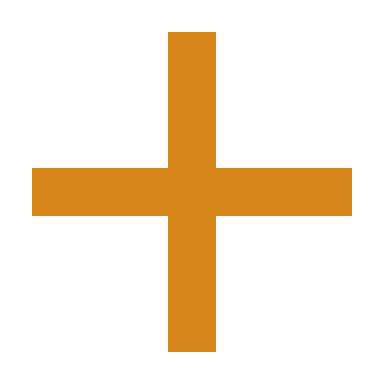 Gestión flexible de las vacantes
Garantía para el futuro
Fuerza innovadora
Mejora de la imagen
5. d) Aspectos sociales y económicos
Profesionalización: cualificación del personal de formación profesional
Facilita la transición de los y las jóvenes del sistema educativo al ámbito laboral frente a los profesionales con formación académica (según la situación del mercado laboral)
Contribuye a la estabilidad social gracias al bajo desempleo (juvenil)
Amplia disponibilidad de personas trabajadoras cualificadas
Gran flexibilidad y movilidad de la mano de obra cualificada gracias al alto nivel de cualificación y a las normas nacionales
Fuerte crecimiento de la productividad gracias a la mano de obra cualificada
Mejora de la competitividad económica de un país
Gran aceptación social de la formación profesional
Anexo: Normativa especial en el sector de la construcción
Cuota de formación profesional
Todas las empresas del sector de la construcción aportan 
2,1 % 
del total de los salarios brutos
a un fondo de formación independientemente de si ofrecen formación o no
A las empresas de formación se les reembolsa:

Gran parte de los costes de formación en la propia empresa o en los centros de formación profesional supraempresariales (ÜBS por sus siglas en alemán) 
Asunción de los costes* en profesiones técnico-industriales, p.ej.: 
	durante 10 meses el 1er año	durante 4 o 6 meses el 2º año	durante 1 mes el 3er año	en función del aumento de la productividad
* Reembolso de las retribuciones de la formación y de los gastos sociales
Reflexión final
“Solo existe algo a largo plazo más caro que la educación: la no educación.“ 

					                		John F. Kennedy
Más información
Esta presentación y otras, así como información sobre la formación profesional alemana y la cooperación internacional en materia de formación profesional, están disponibles en nuestro sitio web: 
www.govet.international
Fuentes
Informe de datos de BIBB (link)
KMK – Conferencia Permanente de los Ministros de Educación de los Estados Federados (link)

Portal de datos del Ministerio Federal de Educación e Investigación (BMBF) (link)
Destatis Statistik zu Berufsbildungspersonal (estadísticas sobre el personal de formación profesional) (link)
GOVET at BIBB